FinTechOpportunities & Challenges
Dr. Md. Majharul Haque
PhD in Artificial Intelligence (AI) from the University of Dhaka
Systems Analyst (Joint Director), Bangladesh Bank
Consultant (Specialist), EDGE Project (Funded by World Bank), ICT Division
FinTech
Introduction
A Brief History of Money
Challenges & Opportunities of FinTech
Adoption and Integration
Regtech & Suptech
Future Outlook
Conclusion
[Speaker Notes: This presentation will explore the opportunities and challenges including the adaptation of FinTech]
Introduction
FinTech refers to the integration of technology into financial services to explore the unexplored. 
The FinTech industry has seen tremendous growth in recent years and is expected to continue to grow in the future.
Some Necessary Terms
Money: Medium of Exchange in intangible form, can’t be touch or smell
Currency: Promissory note or coin in Tangible form
Plastic Money: It just a Credit or Debit Cards
Electronic Money: A digital store of a medium of exchange for payment with or without bank accounts. Must have a regulatory body.
Digital Money: Any Electronic form of Cash/value which may not have any regulatory body.
Cryptocurrency: It is Digital Money, always exists in BlockChain
History of Money
Lets Connect FinTech with Money Circulation
History of FinTech
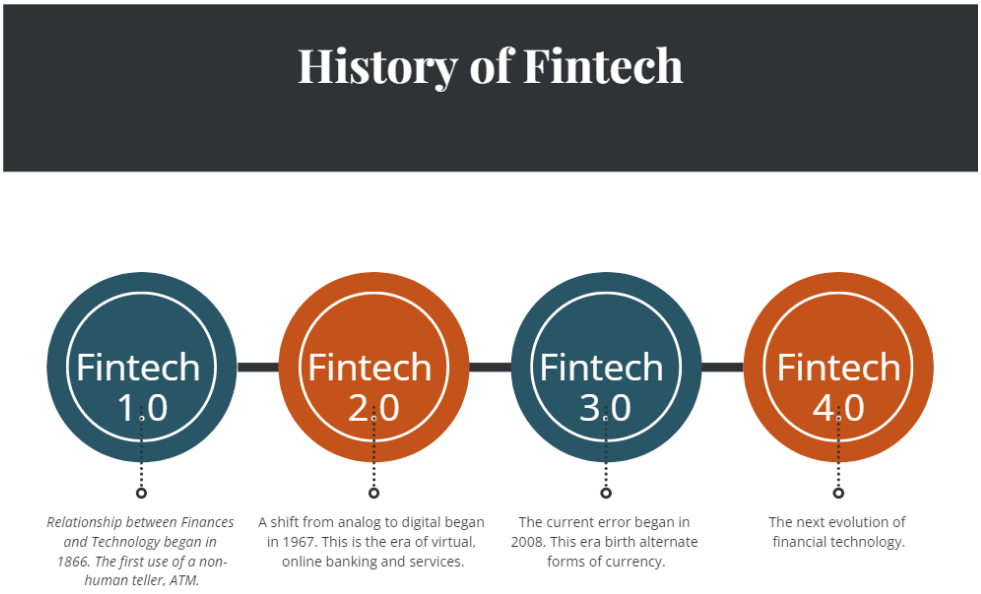 Evolution of FinTech
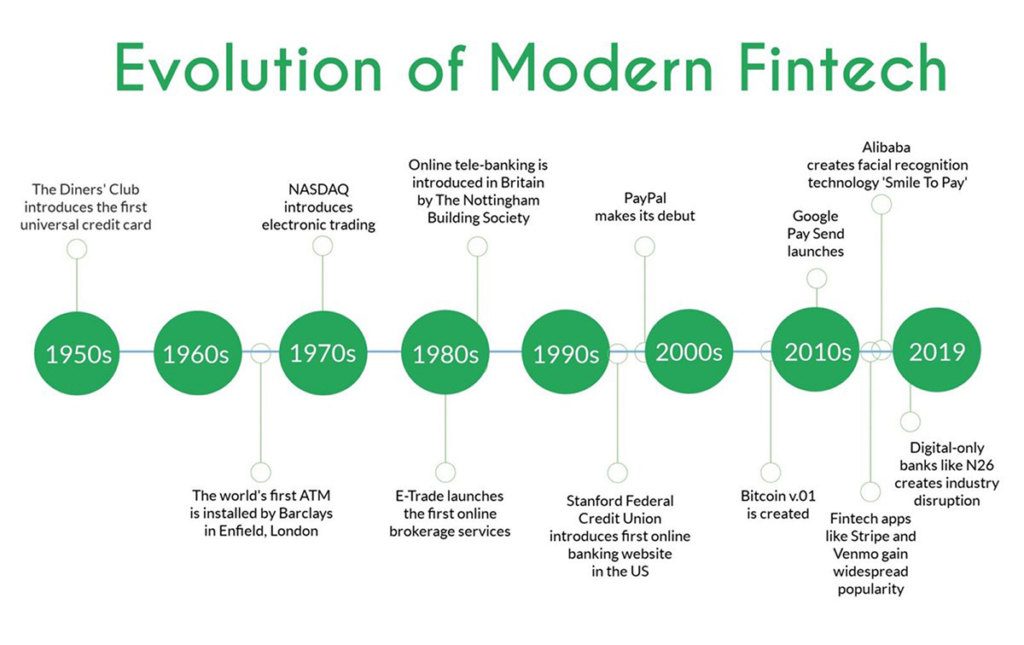 Opportunities of FinTech
Improve services and reach new customers
Increase accessibility
Anywhere at any time, enabling people to manage their finances more conveniently
Greater efficiency through automation
Opportunities
Allowing for the development of new products and services that better meet the needs of consumers
More personalized financial services
Tailoring products to individual needs and preferences.
Challenges
Comply with a range of regulations and standards
Cyber Security risks
Lack of Tech Experts in related fields
User Retention and User Experience
BlockChain, BigData, AI Integration
Personalized services
Integration of legacy systems with latest technologies
Benefits & Risks
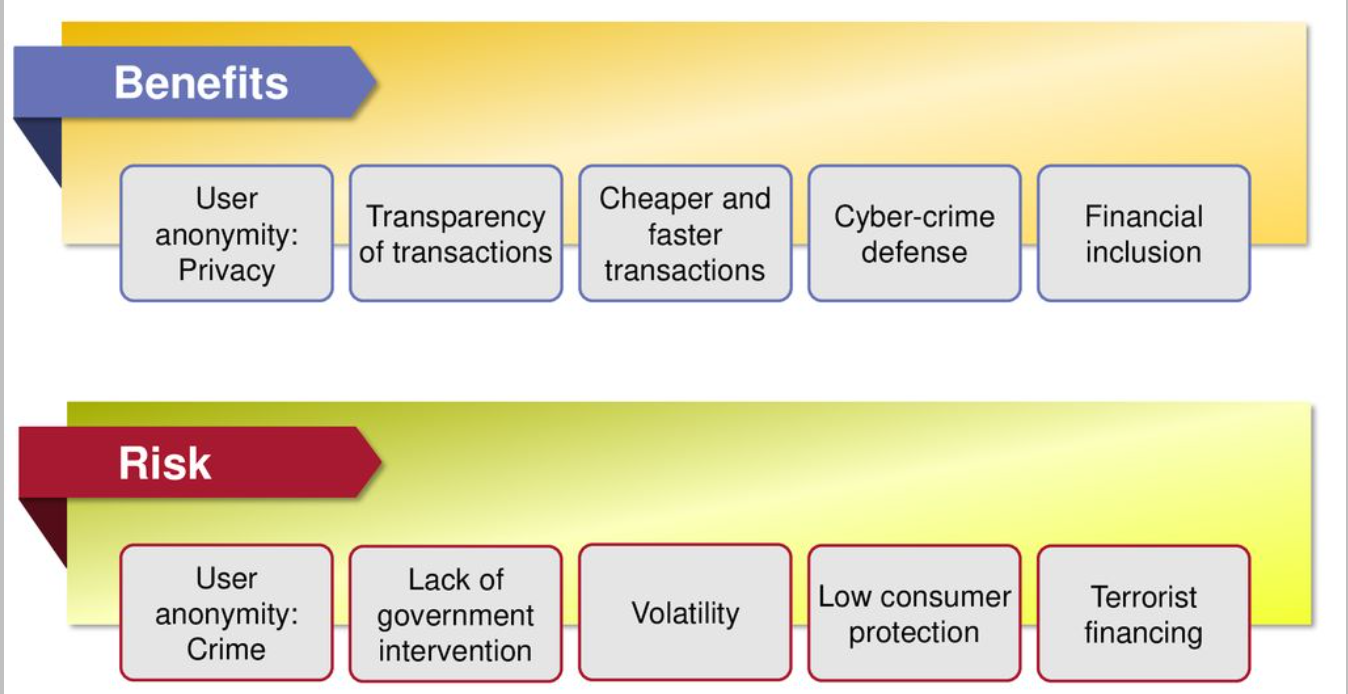 Adoption & Integration
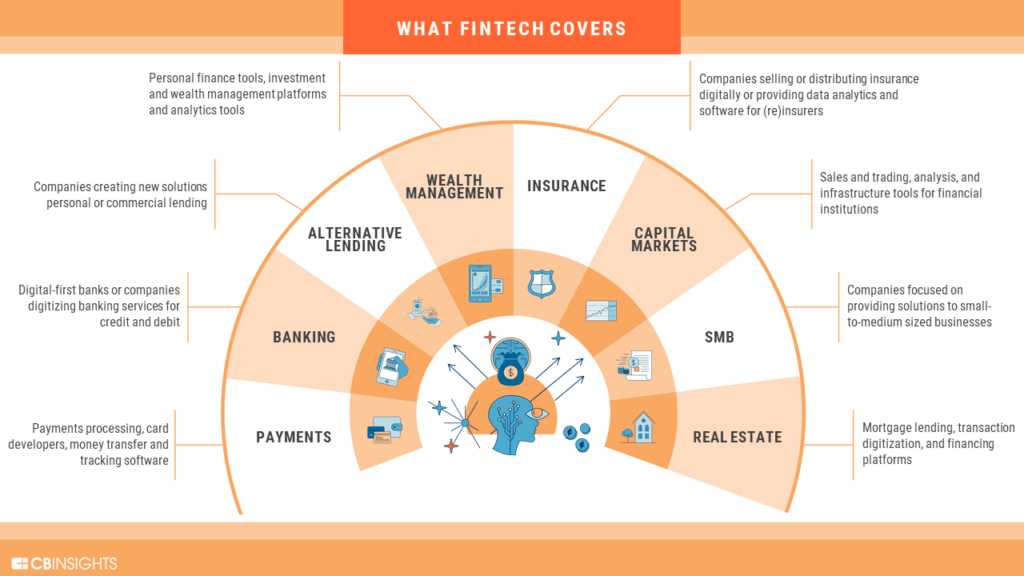 Adoption & Integration
It is essential to adopt and integrate Fintech solutions to stay competitive otherwise loss of Market Share. 
Fintech solutions can also improve efficiency, reducing costs and allowing institutions to offer more competitive products and services.
Adoption & Integration
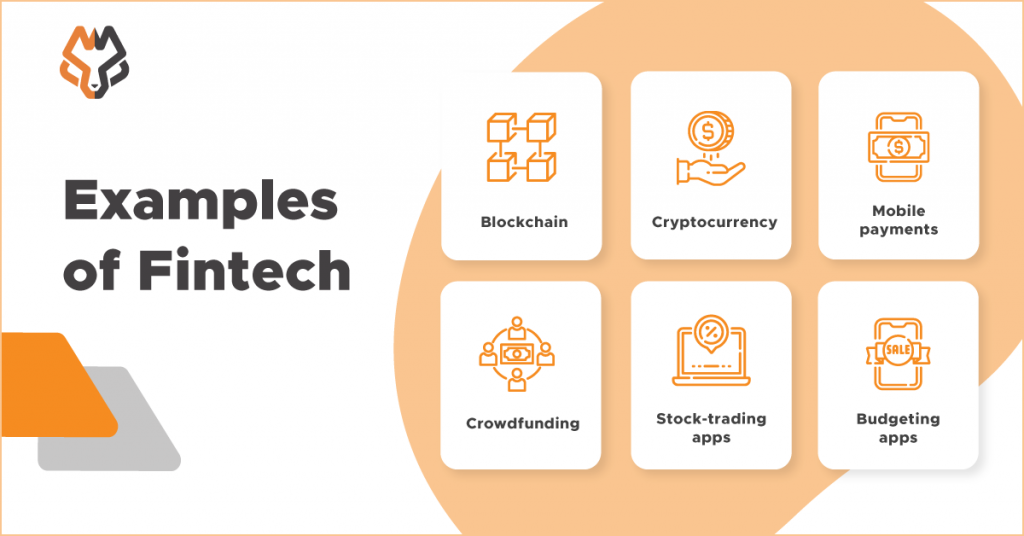 Lets Come to Regulatory Compliance…
RegTech & SupTech
Regtech & Suptech
Regtech: Short for “regulatory technology,” it refers to technology used to regulate compliance operations at a company. Used in their own processes.
Suptech: Short for “supervisory technology,” it refers to technology used to supervise compliance operations at companies. Supervisors monitor whether companies are properly following regulations.
Regtech & Suptech
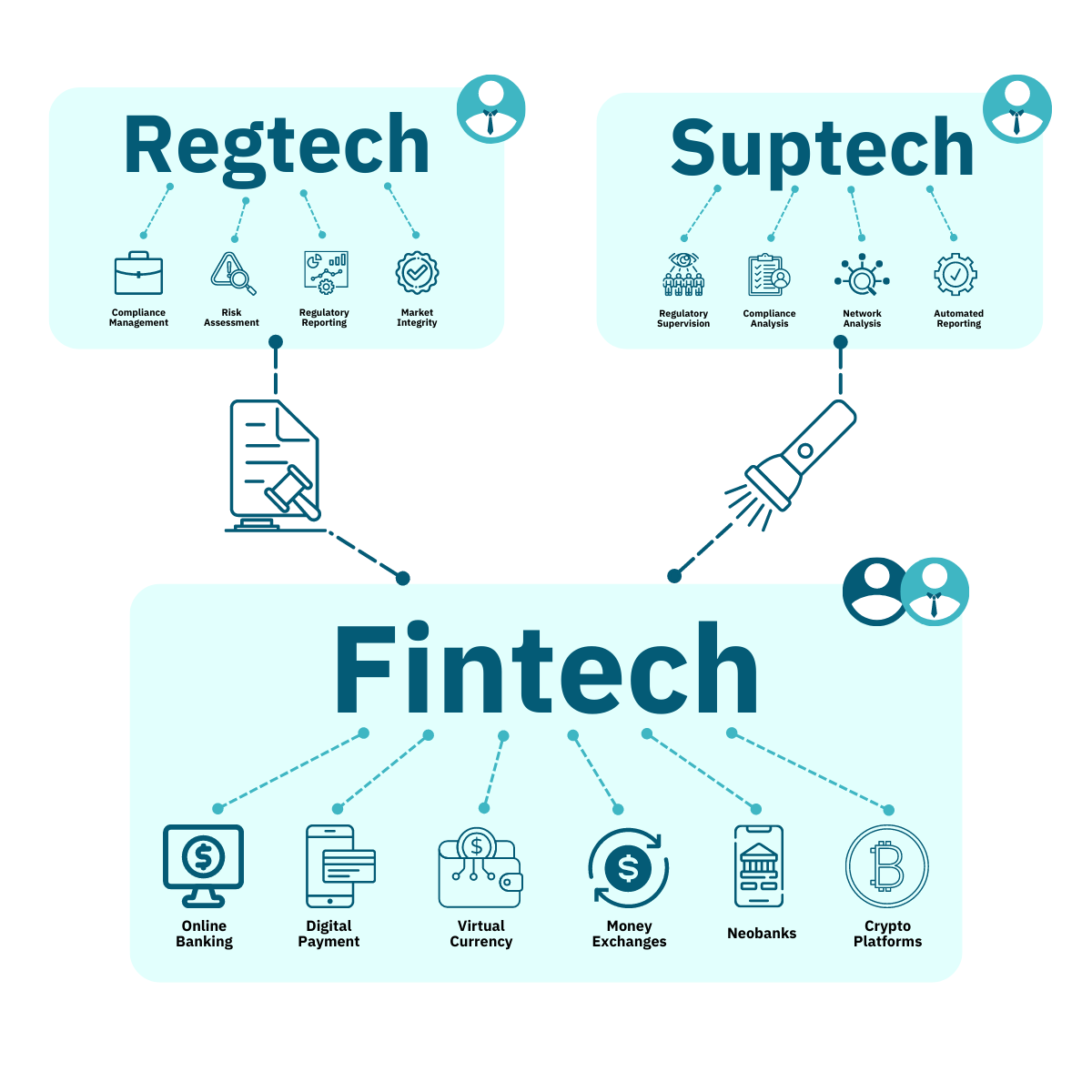 Technologies for Regtech
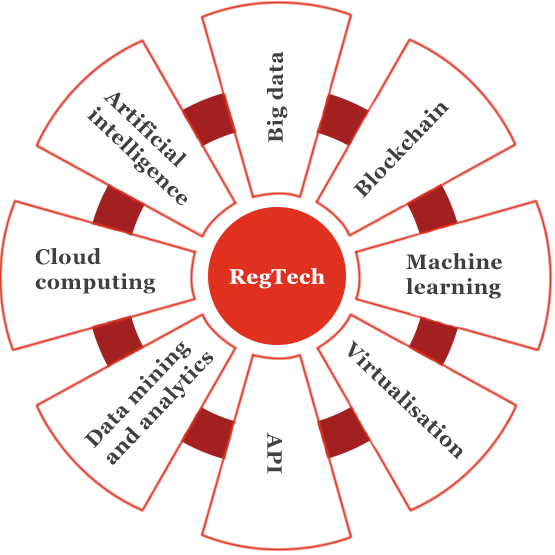 Regtech Enable us to…
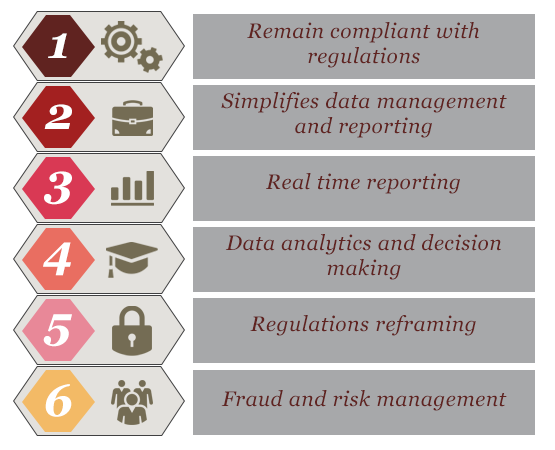 Future Outlook
The Fintech industry is expected to continue to grow in the future.
Expected to include digital currencies, mobile payments, and open banking.
There will be new opportunities and challenges.
Conclusion
Fintech presents many opportunities for financial institutions. However, it also comes with challenges, including regulatory compliance, cyber security risks, and the need for skilled professionals. 
Traditional financial institutions must adopt and integrate Fintech solutions to stay competitive in the rapidly evolving industry.
References
[1] https://www.wallstreetmojo.com/money-vs-currency/
[2]https://tipalti.com/electronic-money-emoney- explained/#:~:text=Debit%20cards%2C%20prepaid%20cards%2C%20and,make%20these% 20electronic%20transactions%20safer.
[3] https://www.youtube.com/watch?v=xBLVPuNstC0
[4]https://dnh.com.my/the-rise-of-digital-payments-digital-currency-vs-electronic-money-and-their-regulation/#:~:text=This%20type%20of%20digital%20currency,issued%20by%20a%20sovereign%20body).
[5] https://anywhere.epam.com/business/challenges-in-the-fintech-industry
[6] https://www.pwc.in/industries/financial-services/fintech/fintech-insights/regtech-a-new-disruption-in-the-financial-services-space.html
[7] https://www.topcoder.com/thrive/articles/fintech-digitizing-of-the-financial-industry
Thank You for Your Attention.
Dr. Md. Majharul Haque
PhD in Artificial Intelligence (AI) from the University of Dhaka
Systems Analyst (Joint Director), Bangladesh Bank
Consultant (Specialist), EDGE Project (Funded by World Bank), ICT Division